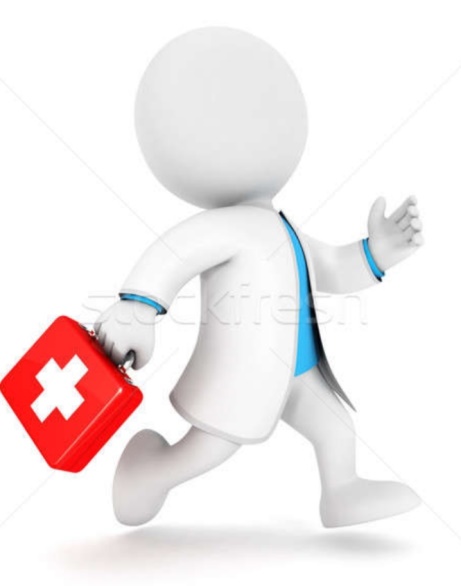 ДОМЕДИЧНА ДОПОМОГА 
ПРИ КРОВОТЕЧАХ З 
ОСНОВАМИ ДЕСМУРГІЇ
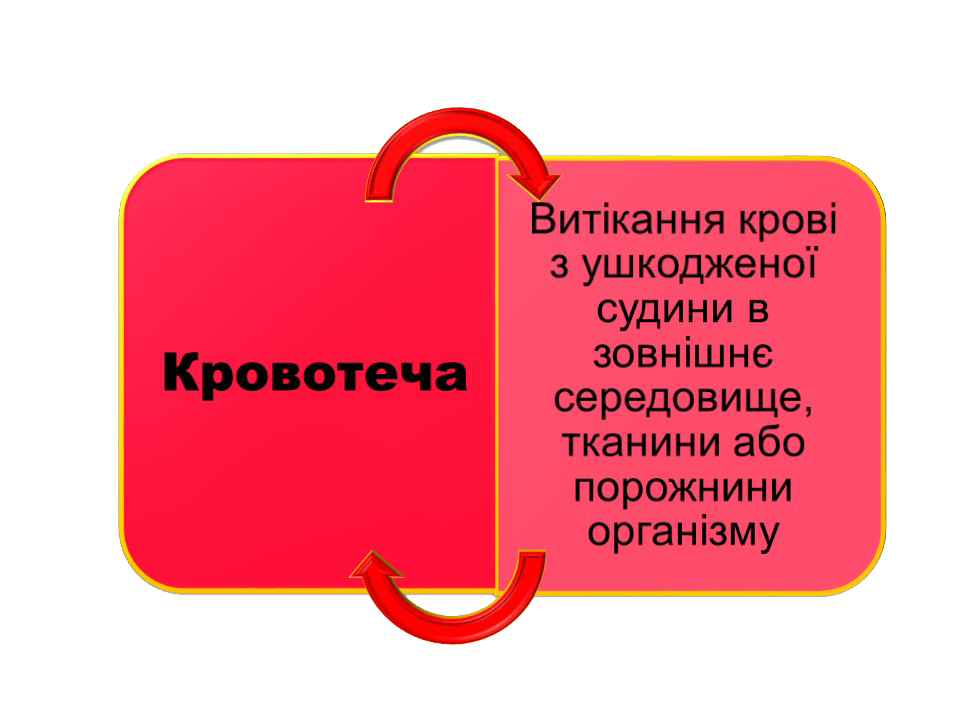 Класифікація зовнішніх кровотеч
Ознаки критичних кровотеч
Кров, що пульсує та швидко витікає з рани
1
Пляма крові на одязі, що швидко розповсюджується
2
Відкриті переломи кісток
5
Калюжа крові біля постраждалого
3
Травматична ампутація кінцівки
4
Внутрішня (паренхіматозна) кровотеча
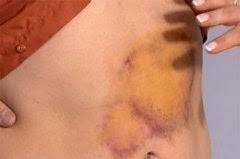 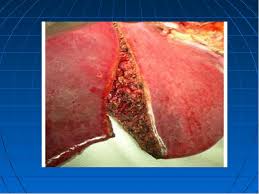 Ознаки внутрішньої кровотечі
Способи попередньої зупинки 
зовнішньої кровотечі
Максимальне піднімання кінцівки
Місце ушкодження  розташовують 
вище від рівня серця (піднімають вгору)
Застосовують у разі поранення кінцівки 
в поєднанні з іншими  техніками
Максимальне згинання кінцівки
Притискання судини до кістки
Притиснення судини в рані
Накладання стискаючої пов’язки
Накладання бандажа
Накладання джгута
Накладання турнікета
Накладання імпровізованого джгута-закрутки
Алгоритм зупинки зовнішньої 
кровотечі кінцівки
Алгоритм зупинки зовнішньої 
кровотечі кінцівки
Алгоритм зупинки зовнішньої 
кровотечі кінцівки
Надати постраждалому протишокового положення
Зігріти постраждалого
Контролювати стан постраждалого до приїзду екстреної швидкої медичної допомоги
Надання допомоги при підозрі 
на внутрішню  кровотечу
Домедична допомога у разі крововиливів 
у внутрішні тканини тіла
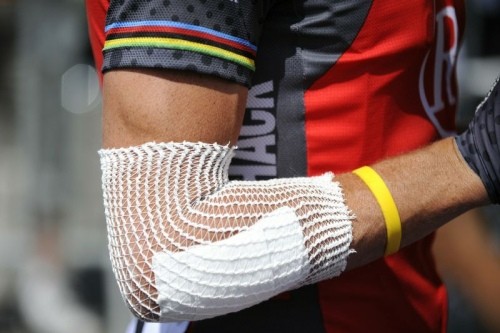 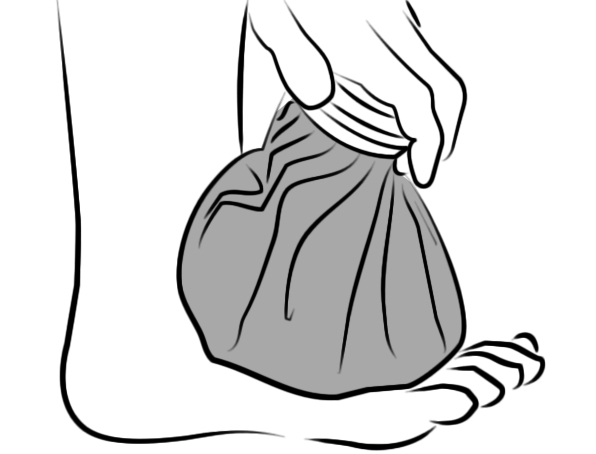 Зупинка носової кровотечі
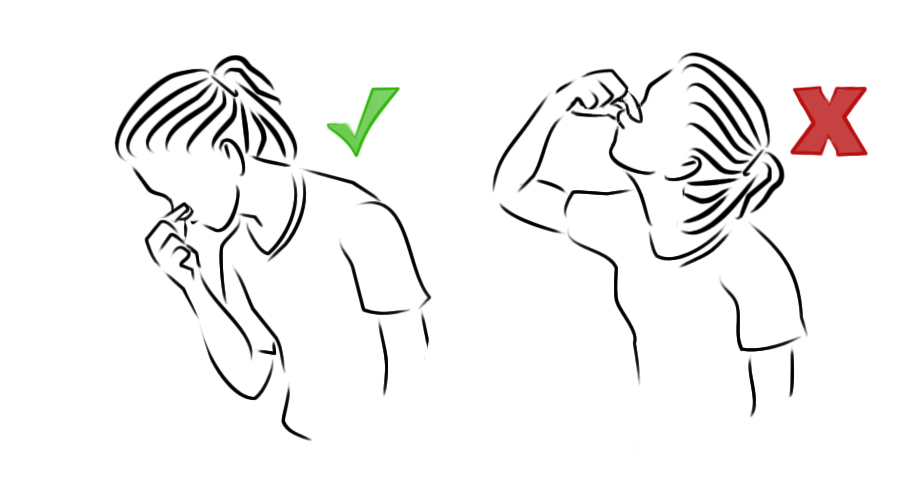 Основи десмургії
Загальні правила накладання бинтових пов'язок